Plasmons from 3D to 1D
Motivation
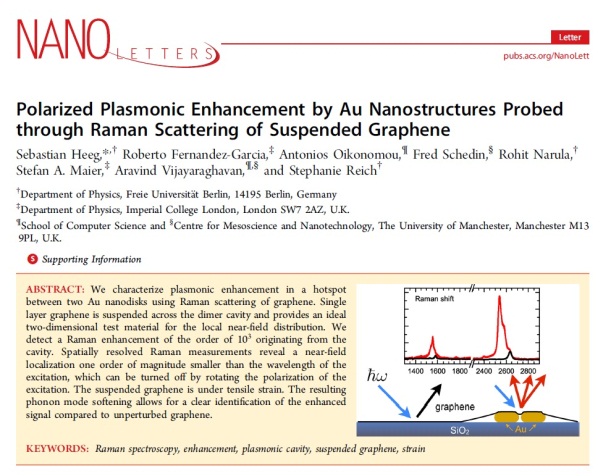 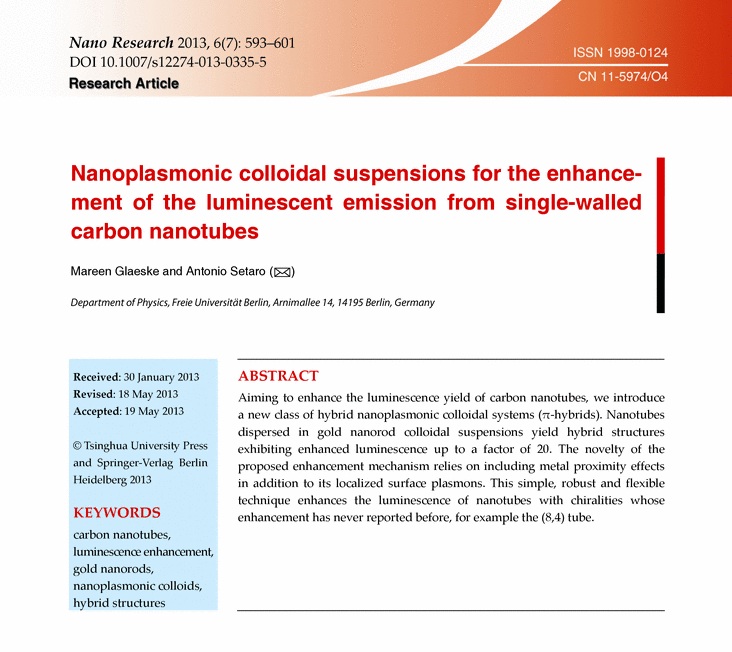 Stained glass rose window
Notre Dame de Paris
Drude-Lorentz-Model
Valence electrons of  metals can be described as a free electron gas
Damping ɣ is explained through collisions with the nuclei which are fixed
Dielectric function and plasma frequency
Reflectivity
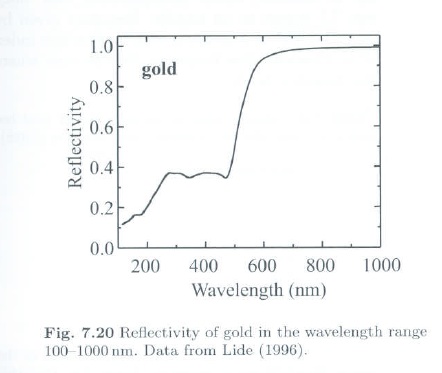 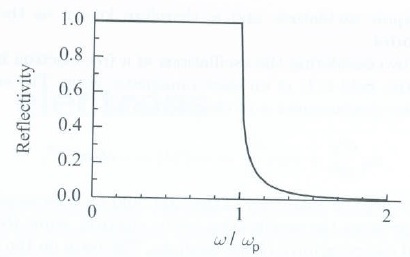 Maxwell‘s equations
Plasma oscillations
Plasma oscillations
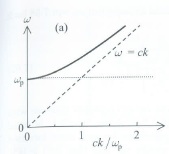 Plasmons
Surface Plasmons
Localized at the interface between a plasma and a dielectric
Have transversal and longitudinal electric field components
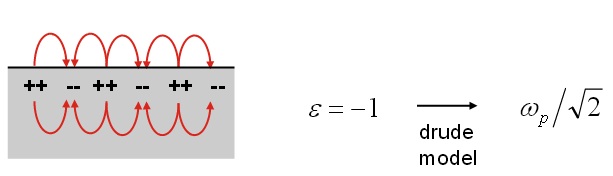 Thanks for your attention!
Sources
Optical Properties of Solids (Oxford Master Series in Physics) - Mark Fox
Principles of Optics: Electromagnetic Theory of Propagation, Interference and Diffraction of Light - M. Born, E. Wolf
Plasmonics: Fundamentals and Applications –Stefan Alexander Maier
http://webstaff.itn.liu.se/~alira/hjo_coe_seminar.ppt
http://web.pdx.edu/~larosaa/Applied_Optics_464-564/Lecture_Notes_Posted/2010_Lecture-7_SURFACE%20PLASMON%20POLARITONS%20AT%20%20METALINSULATOR%20INTERFACES/Lecture_on_the_Web_SURFACE-PLASMONS-POLARITONS.pdf